To everything thing there is a season
A time for every purpose under heaven
ECCLESIASTES
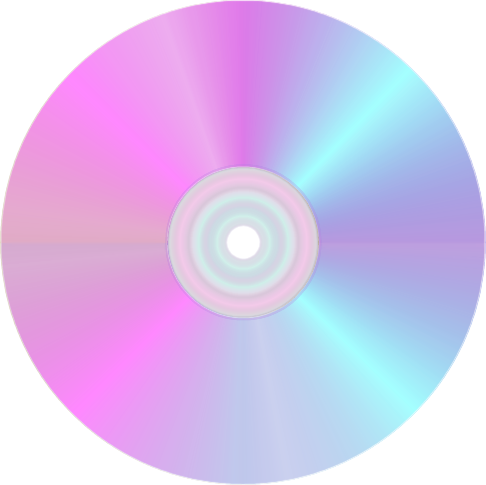 A free CD of this message will be available following the service
03-04
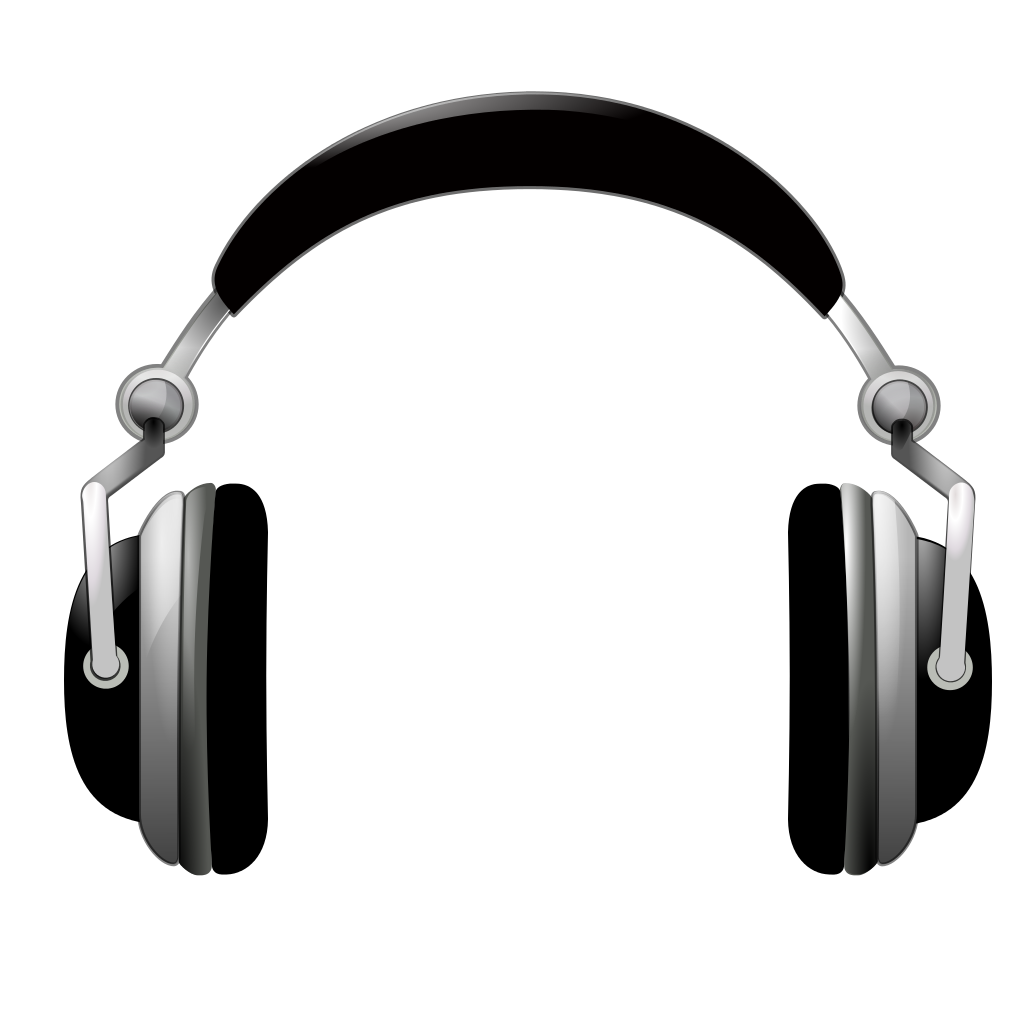 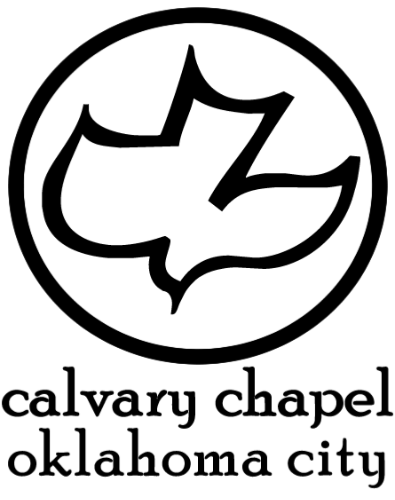 IT WILL ALSO be available LATER THIS WEEK
VIA cALVARYOKC.CO
Solomon's doctoral thesis:
Life's a bore ~ 1:4-11, examined in 3-5:9
Emptiness of riches ~ 5:10-6:12
Emptiness of wisdom and certainty of death in 7-10
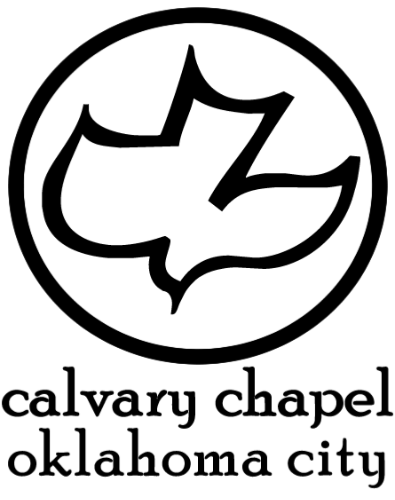 Ecclesiastes 03-04
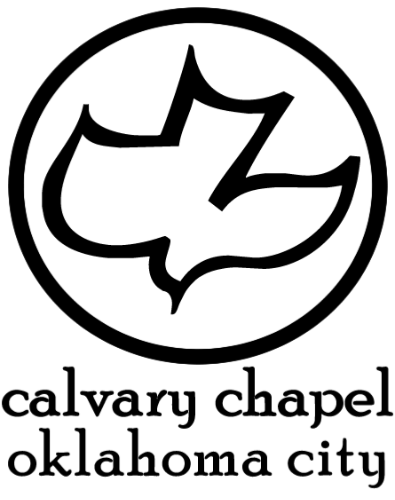 Ecclesiastes 03-04
Kill ~ sometimes people die
Heal ~ sometimes they don’t
Cast away ~ clearing the land
Gather ~ to build a wall
Embrace ~ to say “Hello”
Refrain  ~ to say “Goodbye”
Keep silence ~ to grieve
Speak  ~ to “move on”
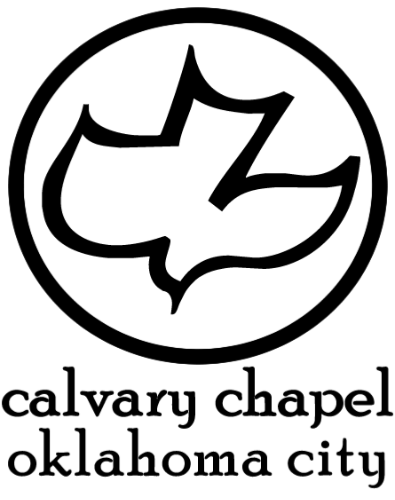 Ecclesiastes 03-04
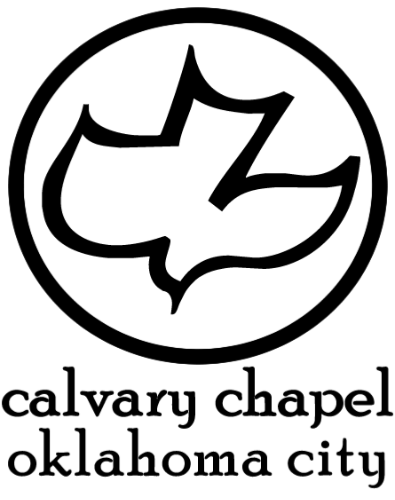 Ecclesiastes 03-04
Henry Martyn ~ “If God has a work for me to do I cannot die.”
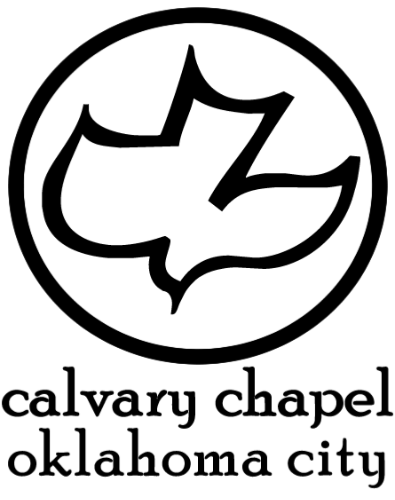 Ecclesiastes 03-04
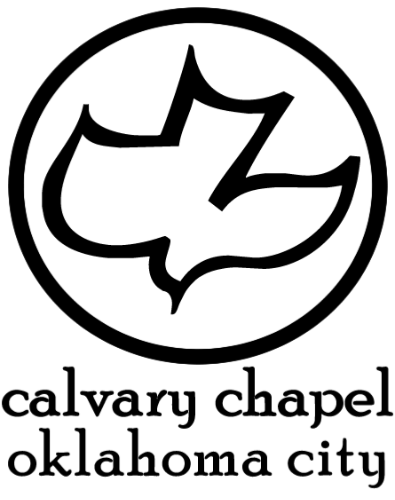 Ecclesiastes 03-04
Rom. 8:28 ~ And we know that all things work together for good to those who love God, to those who are the called according to His purpose.
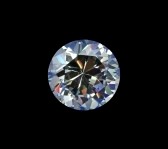 C. H. Spurgeon ~ “God is too good to be unkind, too wise to be mistaken. And when you cannot trace His hand, you can always trust His heart.”
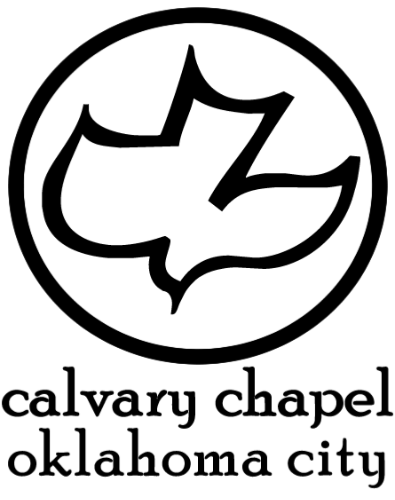 Ecclesiastes 03-04
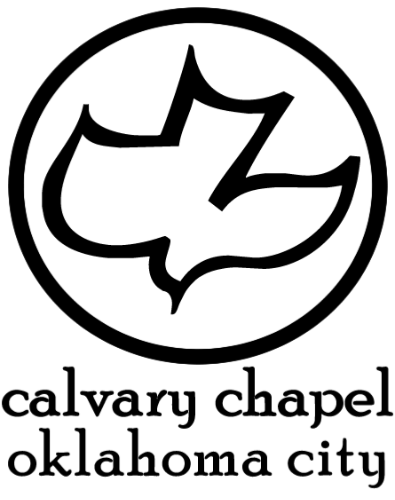 Ecclesiastes 03-04
Eternity ~ KJV, also he hath set the world in their heart …
The word occurs over 430x in the Old Testament
Translated variously as perpetual, forever, always, etc.
Literally, “concealed, that is, the vanishing point”
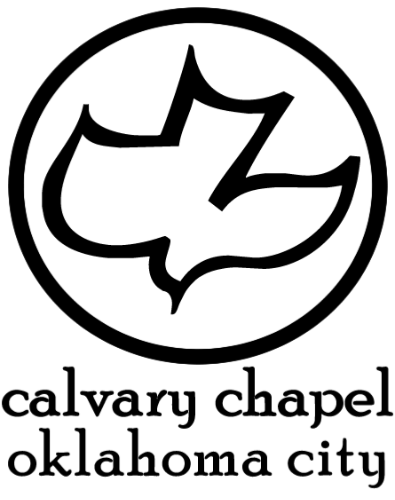 Ecclesiastes 03-04
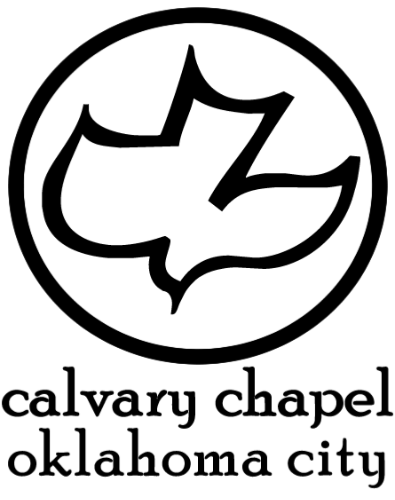 Ecclesiastes 03-04
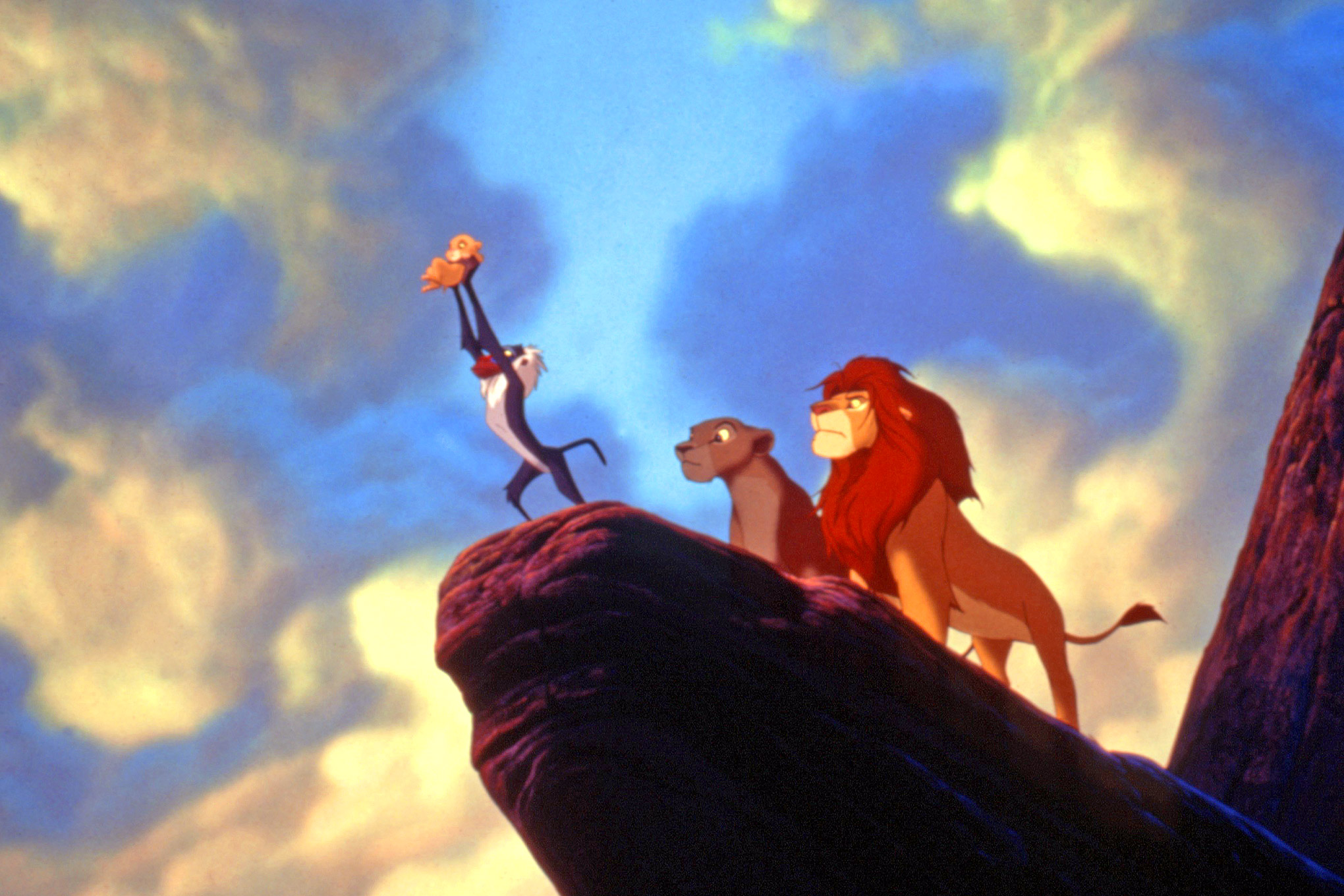 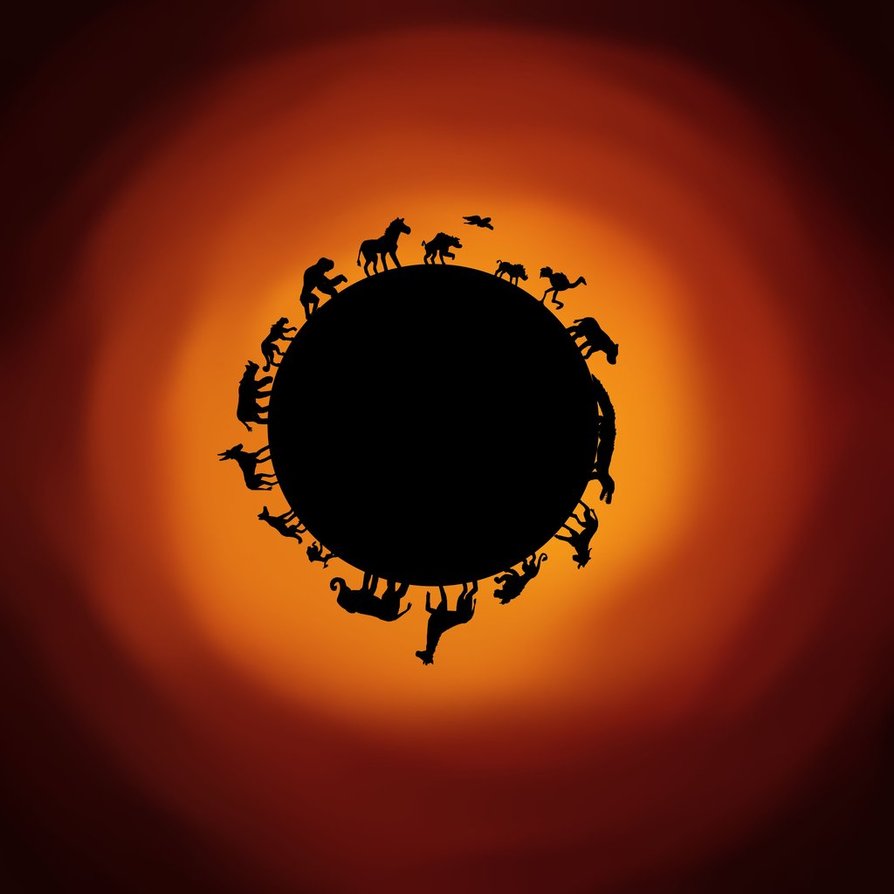 Beasts have life cycles … men have histories
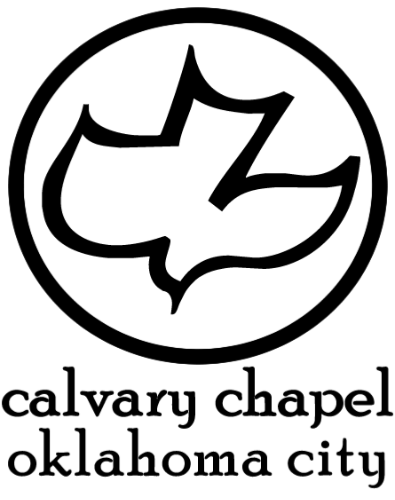 Ecclesiastes 03-04
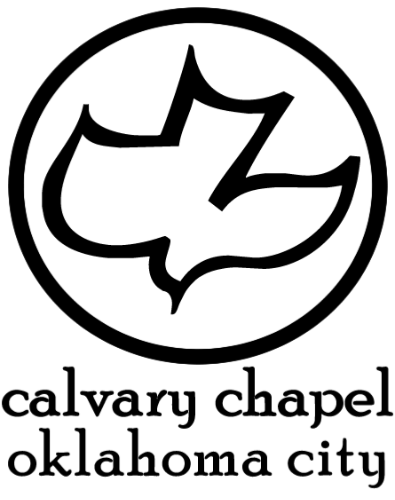 Ecclesiastes 03-04
Isaac Pennington ~ “Thus has the Lord been teaching me to live upon Himself: not upon anything received from Him but upon the Life itself.”
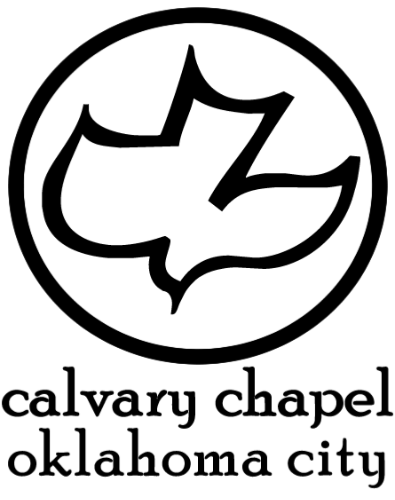 Ecclesiastes 03-04
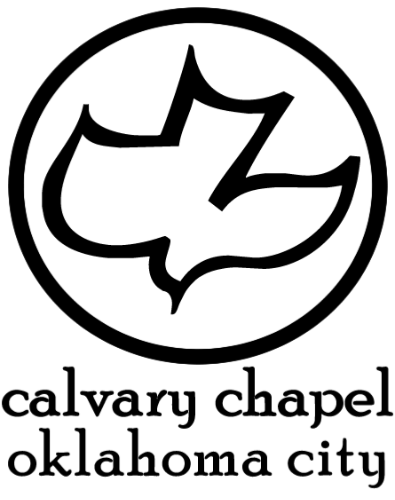 Ecclesiastes 03-04
Arnold Toynbee ~ “We are the 1st of 21 civilizations daring to build a society without a moral point of reference.”
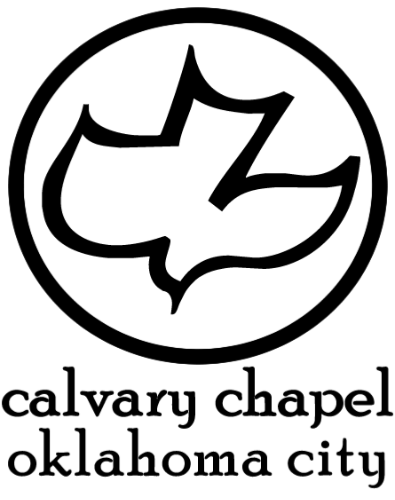 Ecclesiastes 03-04
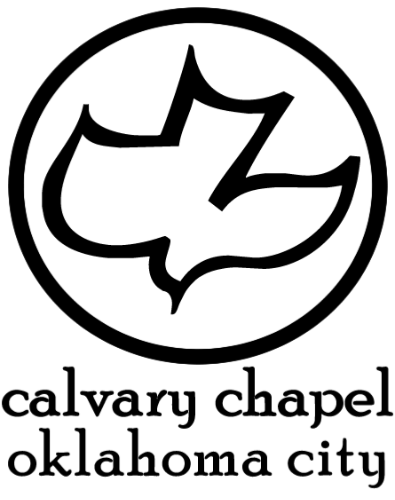 Ecclesiastes 03-04
90
89%
80
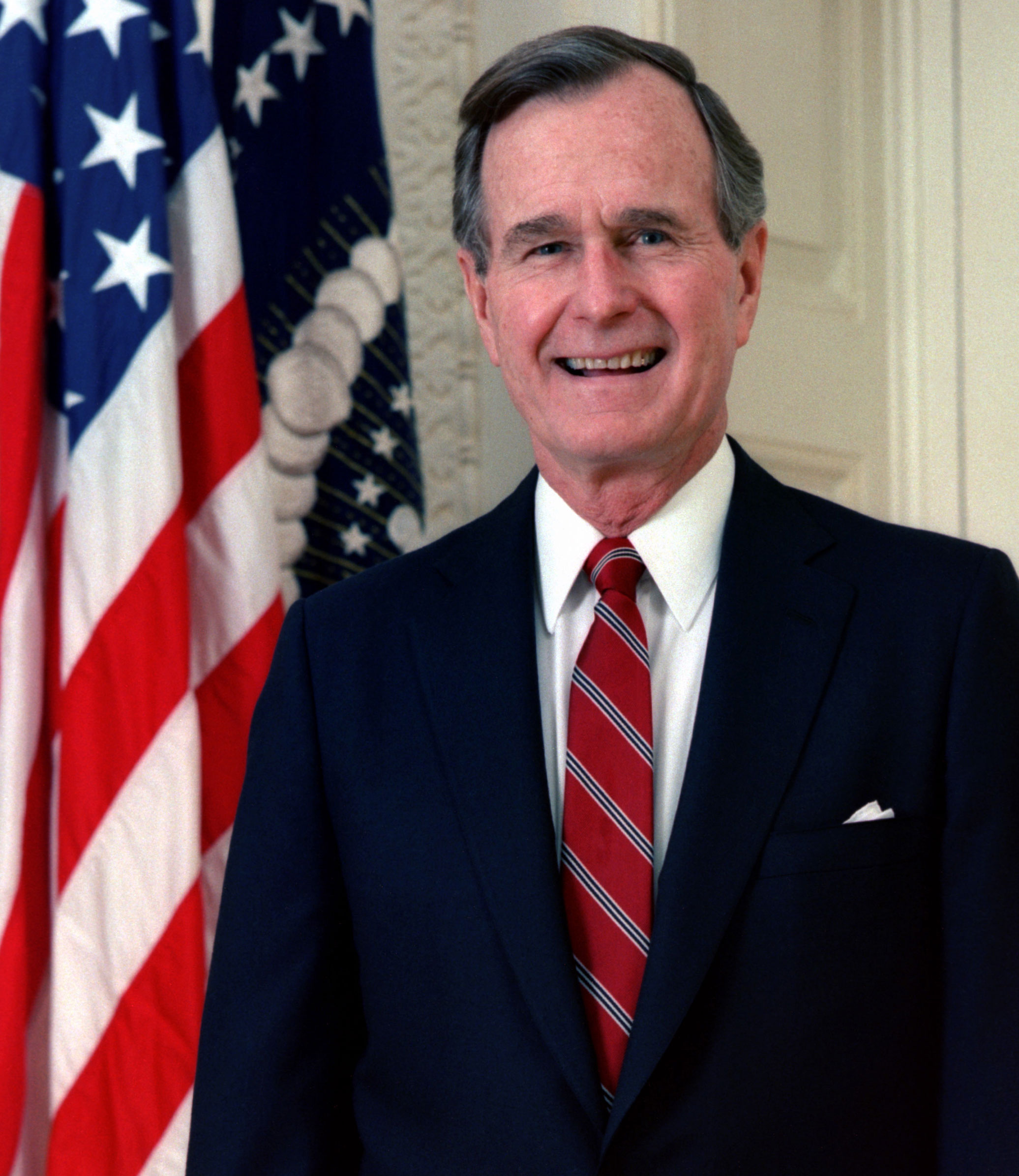 70
60
50
40
29%
Geo. H. W. Bush
30
Jul
May
Mar
May
Jul
Nov
Mar
Jan
Sep
1992
1991
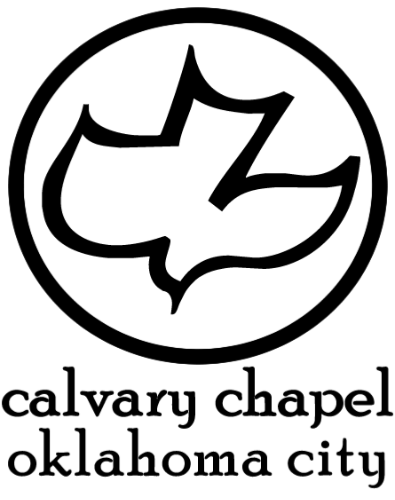 Ecclesiastes 03-04
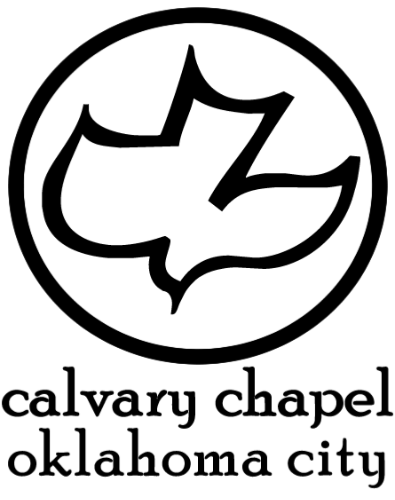 Ecclesiastes 03-04